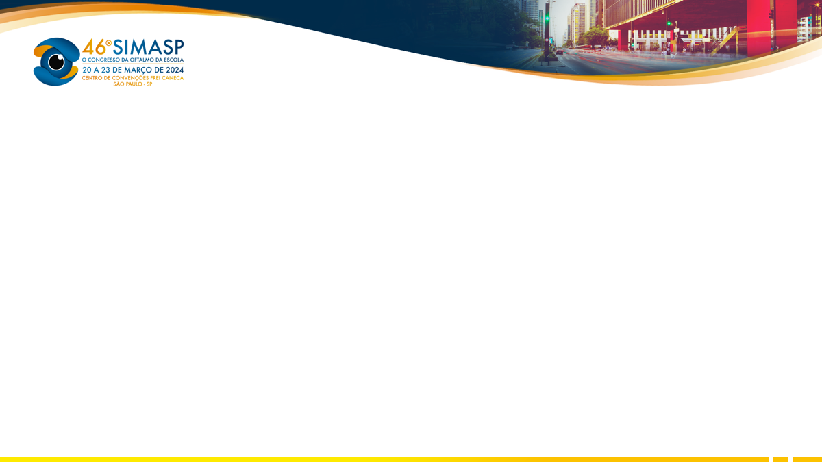 Síndrome Bardet-Biedl: uma condição rara
Isabela Rosa Bruzadin, Cristina Carbajo, Ana Carolina Araújo L. Cavalcante, Júlio Abucham, Stela Souza Penã, Vagner Loduca
Departamento de Oftalmologia - Faculdade de Medicina do ABC - Santo André/SP
olhos. A fundoscopia apresentou disco óptico grande, pálido, com escavação de 0,4, hipopigmentação macular, espículas ósseas em todo polo posterior e importante es- treitamento arteriolar (figuras 1 e 2).
INTRODUÇÃO
A síndrome Bardet-Biedl é uma doença rara, autossômica recessiva, com pre- valência variando de 1:17.500 a 1:160.000 e consanguinidade em torno de 35%¹. Resultante de mutações em mais de 20 genes (BBS), seu diagnóstico baseia-se em critérios clínicos e/ou testes genéticos. Caracterizada por distrofia retiniana, polidactilia, obesidade, retardo mental, hipogenitalismo e diversos achados secundários². Sintomas podem surgir gradualmente após a primeira década, levando ao diagnóstico tardio. Sua sobreposição de fenótipos complica ainda mais o diagnóstico. A distrofia retiniana, presente na maioria dos casos, inicia na infância, levando à perda visual progressiva e grave. A fundoscopia na SBB revela distrofia retiniana pigmentar atípica, com espículas ósseas difusas³, afetando preco-cemente a visão macular.
FIGURAS
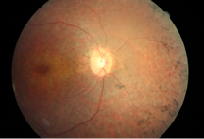 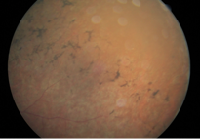 Figuras 1 e 2: Retinografia
CONCLUSÃO
Nos dias atuais, ainda não há tratamento específico para Síndrome Bardet-Biedl, e seu manejo gira em torno do controle dos sintomas, do suporte ao paciente e de aconselhamento genético. É de grande importância um diagnóstico precoce, a fim de buscar acompanhamento adequado com uma equipe multidisciplinar, envolvendo avaliações da pressão arterial, monitoramento do peso, exames oftalmológicos, suporte psicológico e controle de outras manifestações⁴. O oftal-   mologista desempenha um importante papel e o paciente deve realizar consultas periódicas, podendo se beneficiar do uso de auxílios de visão subnormal para melhorar seus desempenhos nas atividades da vida diária.
MÉTODOS
Relato de caso atendido em Ambulatório de Oftalmologia associado à revisão da literatura sobre o tema.
RESULTADOS
F.A.L., 33 anos, masculino, branco, natural e procedente de São Paulo-SP, procurou ambulatório de Oftalmologia, relatando baixa acuidade visual em ambos os olhos desde a infância. Apresentava histórico de correção de polidactilia em mãos e pés aos 6 anos, retardo mental, baixa estatura (1,55 metros), sobrepeso (IMC 29), dificuldade de deambulação e osteo- porose. Negava antecedentes oftal-  mológicos. A história familiar não registrava pais consanguíneos ou quadro semelhante em outro familiar. A melhor acuidade visual corrigida era de movi- mento de mãos em olho direito e percepção luminosa em olho esquerdo. À biomicroscopia, foi evidenciada catarata subcapsular posterior 1+/4+ em ambos os
REFERÊNCIAS
Denniston, Alastair K; Beales, Philip L; et al. (2014). Evaluation of visual function and needs in adult patients with Bardet-Biedl syndrome. Retina, 34(11), 2282-2289. DOI: 10.1097/IAE.0000000000000297.
Toledo, Nathalia Bufolin; Maimone, Juliana Borges Risolia; Marcos, et al. (2018). Síndrome de Bardet-Biedl: série de caso e revisão da literatura / Bardet-Biedl Syndrome: case series and literature revision. Revista Brasileira de Oftalmologia, 77(6), 360-362
Solarat, Carlos; Valverde, Diana. (2023). Clinical and molecular diagnosis of Bardet-Biedl syndrome (BBS). Methods in Cell Biology, 176, 125-137. DOI: 10.1016/bs.mcb.2022.11.007.
Khan, Shahzad Alam; Ahmad Ansari, Muhammad Zubair; Khalid, Muhammad. (2020). Bardet-Biedl syndrome: A rare genetic disorder. Journal of the Pakistan Medical Association, 70(9), 1651-1652. DOI: 10.5455/JPMA.08.2454.